L’ART DELS JOVES
CATÁLAGO InS PLA DE L’ESTANY
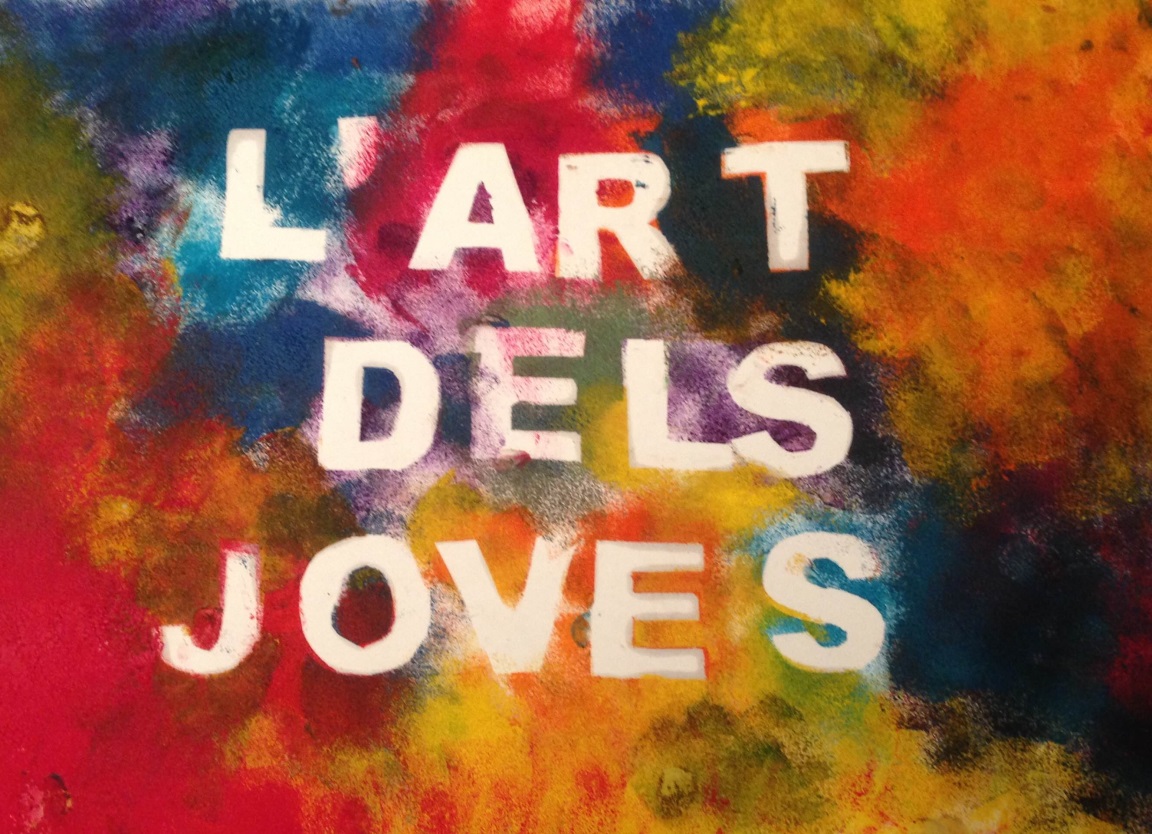 LONDJI
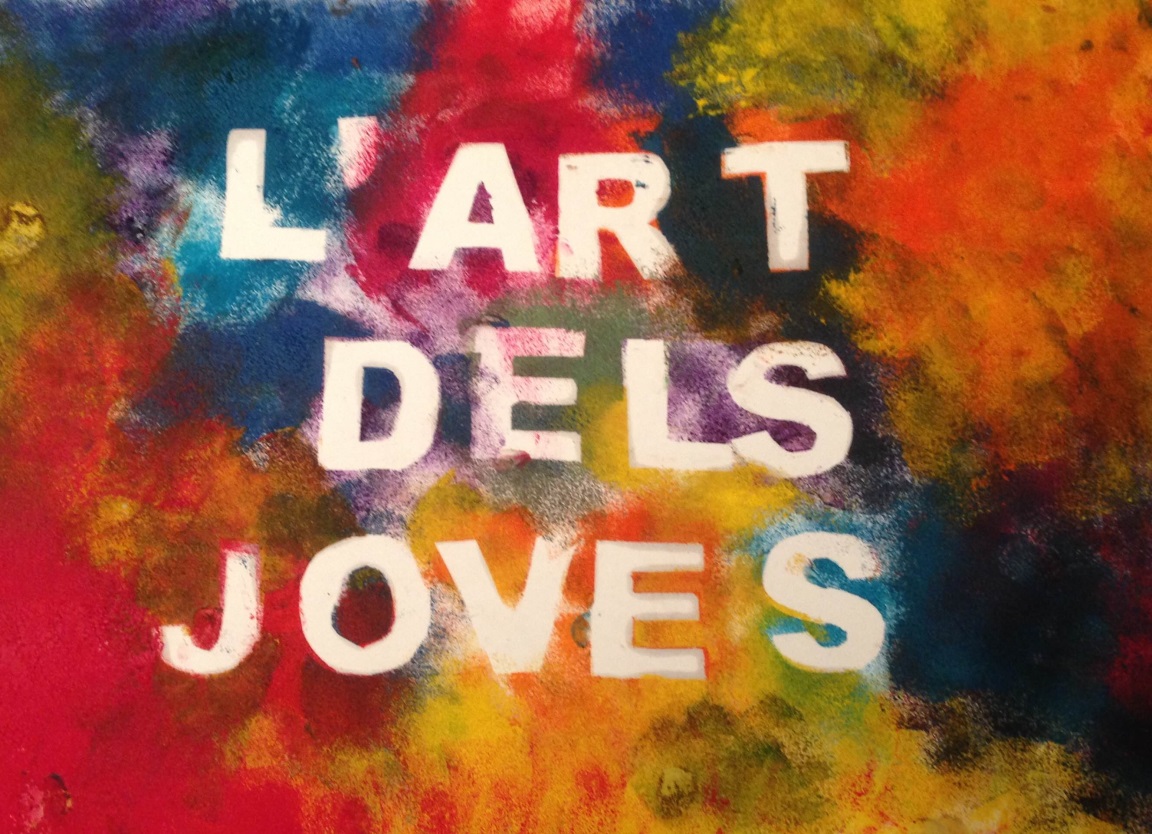 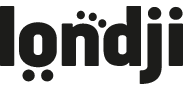 MICROPUZZLE SAGRADA FAMÍLIA
Número de piezas: 150
Medida:10x15 cm
Precio: 8’50 €
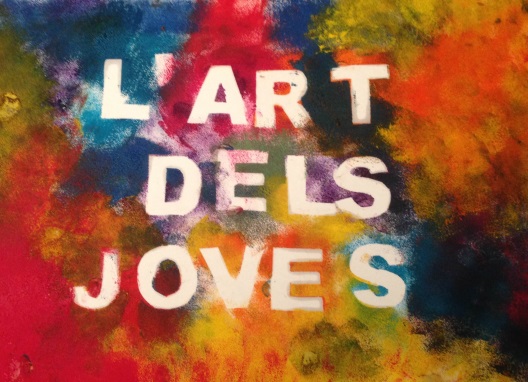 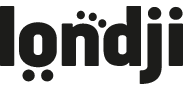 GASTOS DE ENVIO NO INCLUIDOS
MIRÓ KALEIDOSCOPE
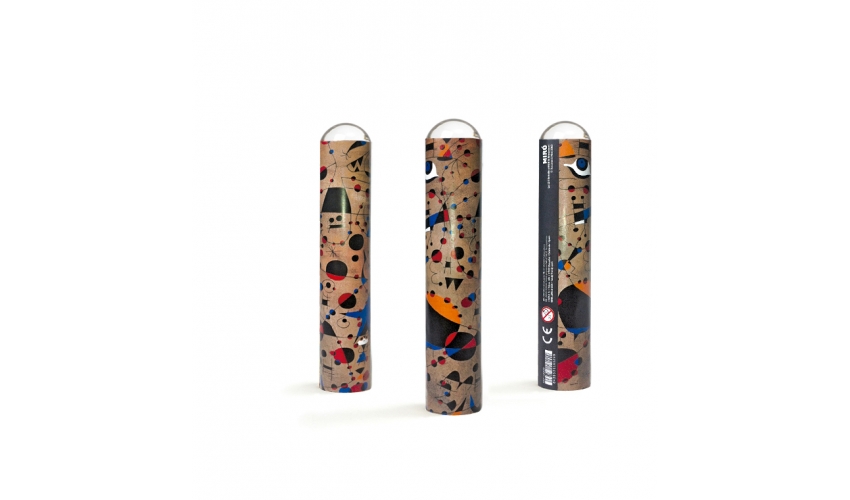 Medidas diámetro 3,8 cm 
Altura: 19,4 cm
Precio: 14’00 €
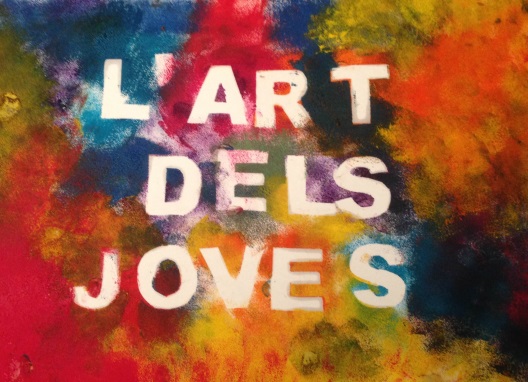 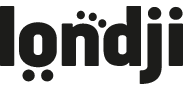 GASTOS DE ENVIO NO INCLUIDOS
LABYRINTH SPORTS
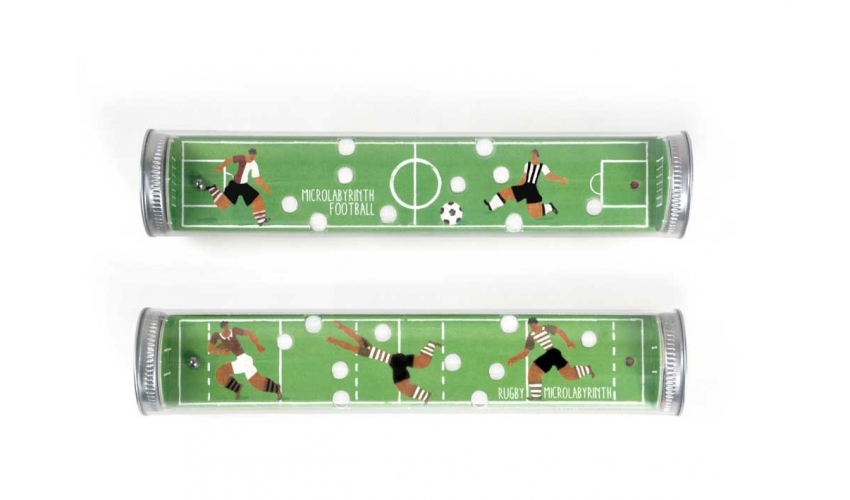 Medidas: 15,5 x 3 cm
Precio: 6’00 €
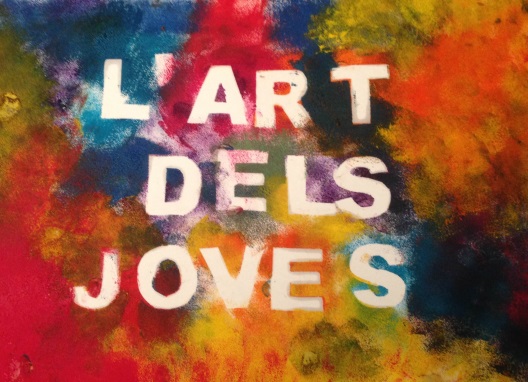 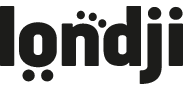 GASTOS DE ENVIO NO INCLUIDOS
YOYO THE ORIGINAL
Medidas: Diámetro 5,5 cm
Precio: 6’00 €
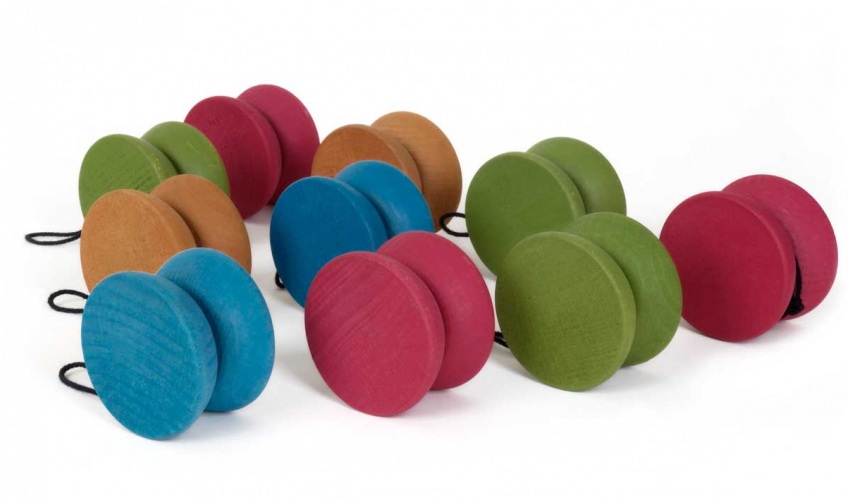 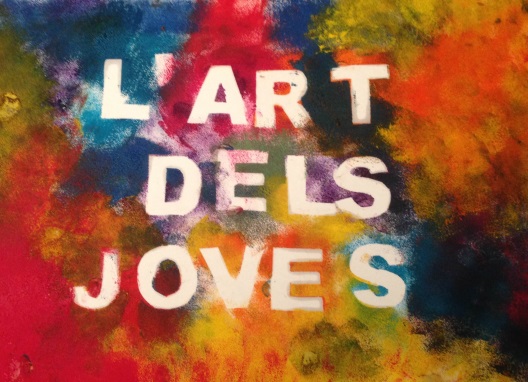 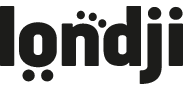 GASTOS DE ENVIO NO INCLUIDOS
FISH TOP
Medidas: 6 x 5 cm
Precio: 3’50 €
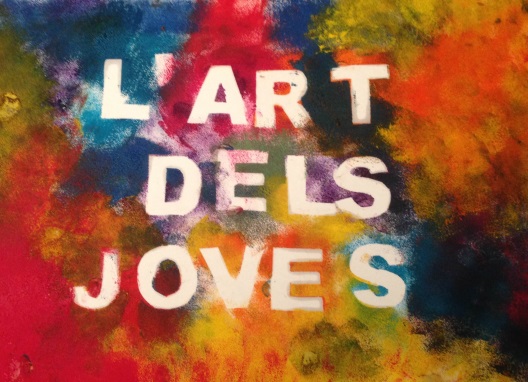 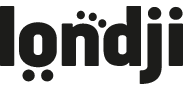 GASTOS DE ENVIO NO INCLUIDOS
DROP TOP 2
Medidas: 4,6 x 3,6 cm
Precio: 12’50 €
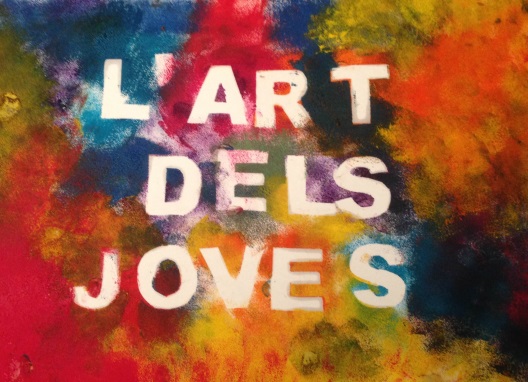 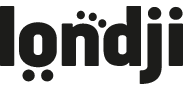 GASTOS DE ENVIO NO INCLUIDOS
MY BIG BLUE PUZZLE
Piezas: 36
Medidas: 72 x 49 cm.
Precio: 23’60
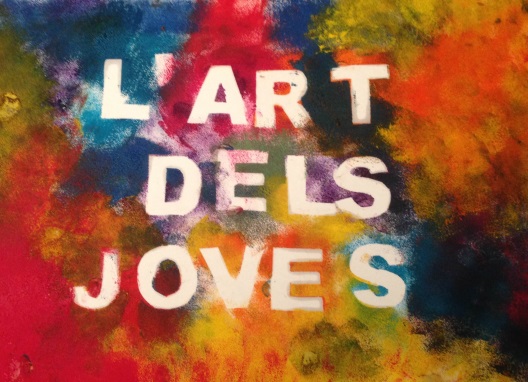 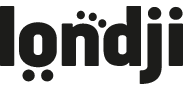 GASTOS DE ENVIO NO INCLUIDOS
TATTOOS OCEAN
Medidas: 34 x 7 -12 cm
Precio: 6’50 €
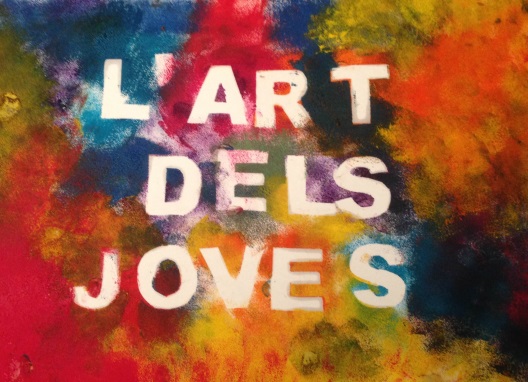 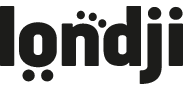 GASTOS DE ENVIO NO INCLUIDOS
FIMOART
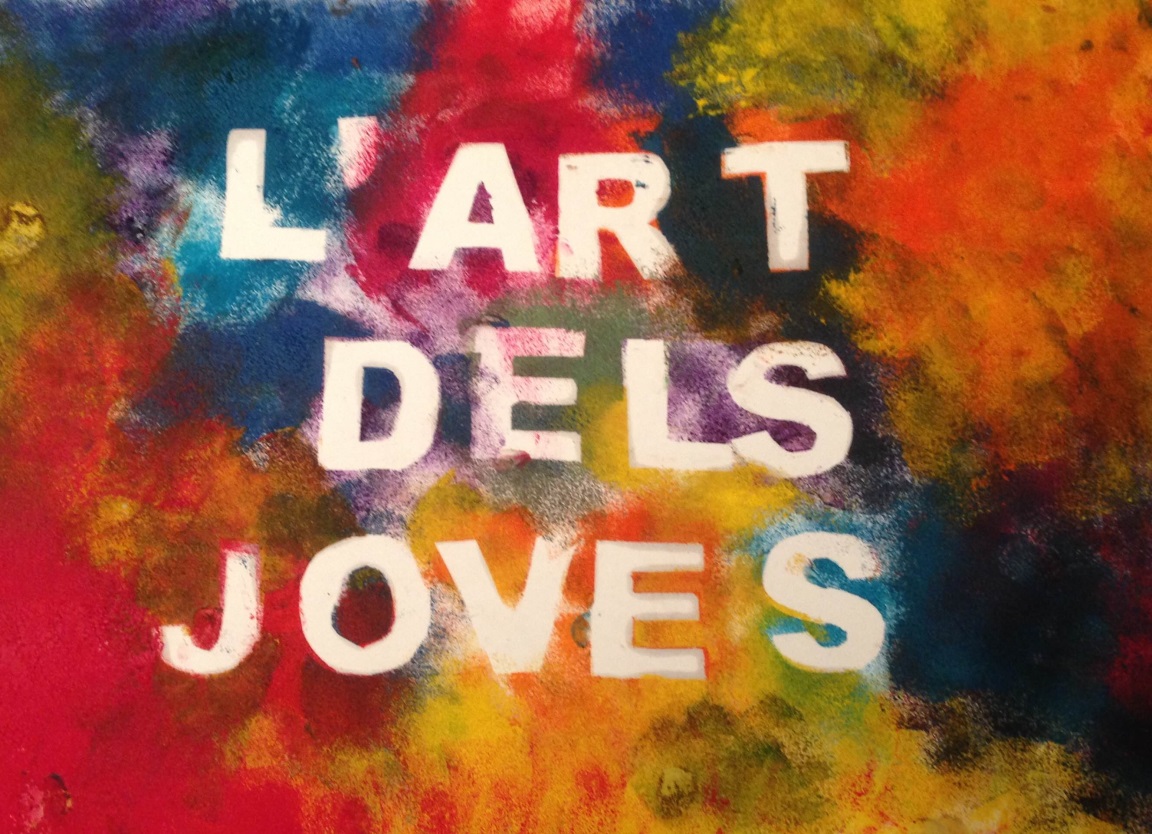 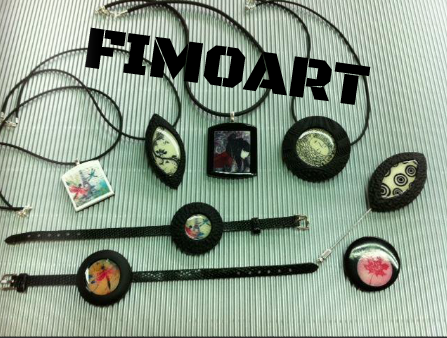 AGUJA CÍRCULOS
Precio: 12’00 €
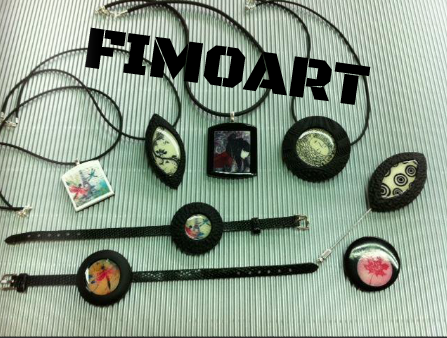 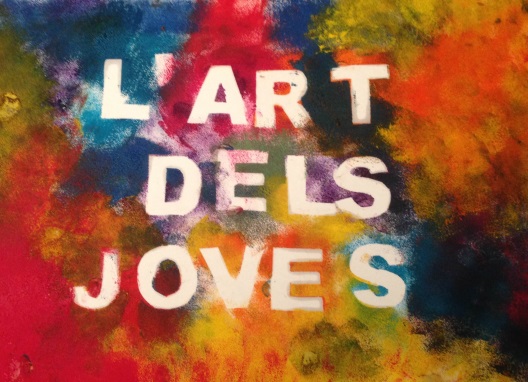 GASTOS DE ENVIO NO INCLUIDOS
AGUJA HOJA
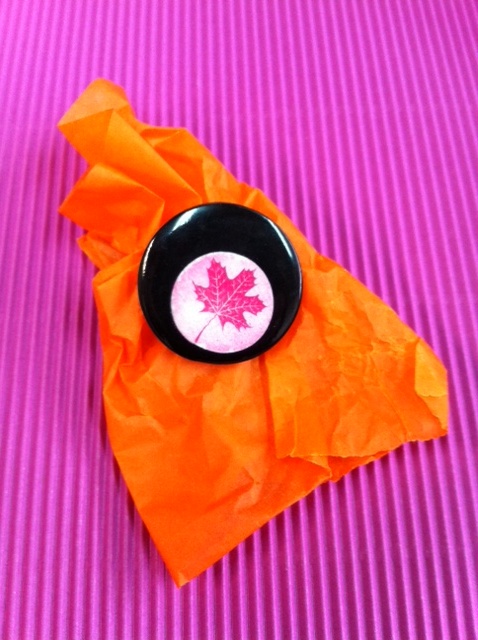 Precio: 8’00 €
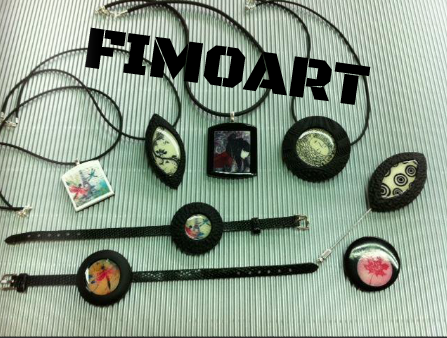 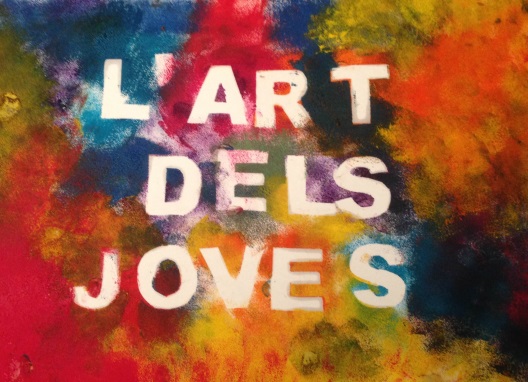 GASTOS DE ENVIO NO INCLUIDOS
BRAZALETE LIBELULAS PARÍS
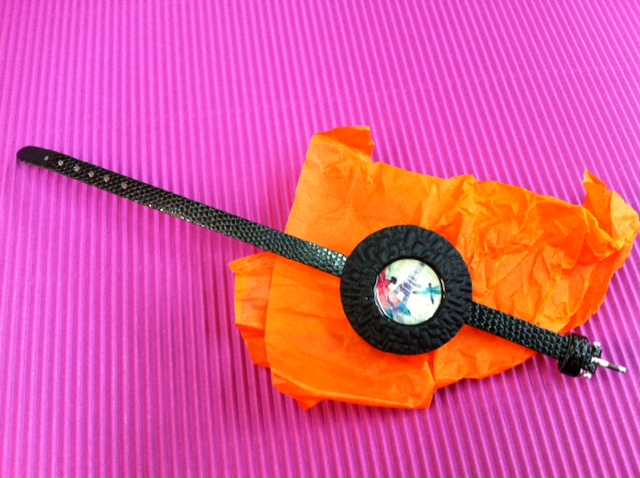 Precio: 12’00 €
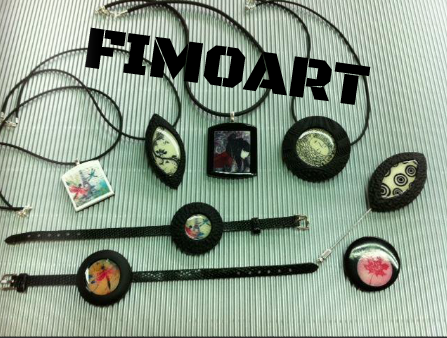 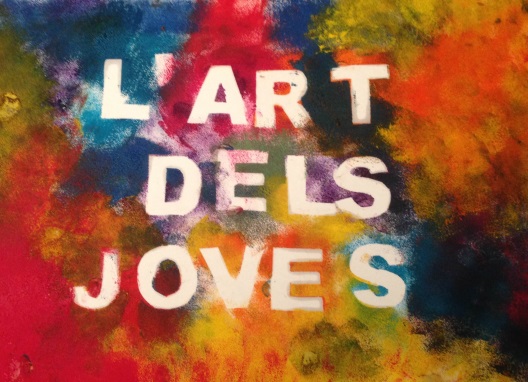 GASTOS DE ENVIO NO INCLUIDOS
BRAZALETES LIBÉLULA VINtagE
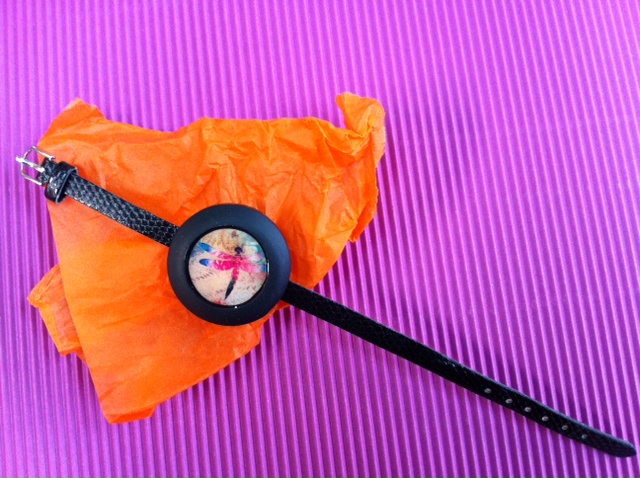 Precio: 12’00 €
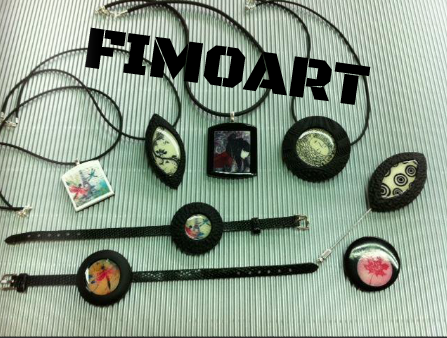 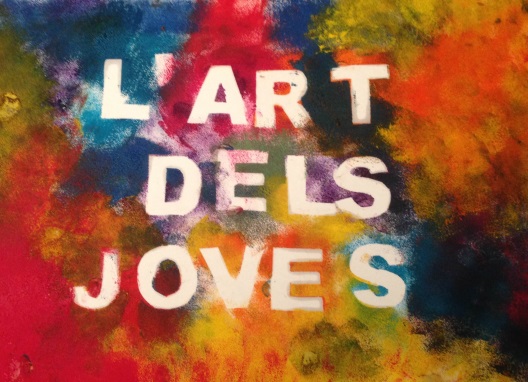 GASTOS DE ENVIO NO INCLUIDOS
COLGANTE BELLANDURMIENTE
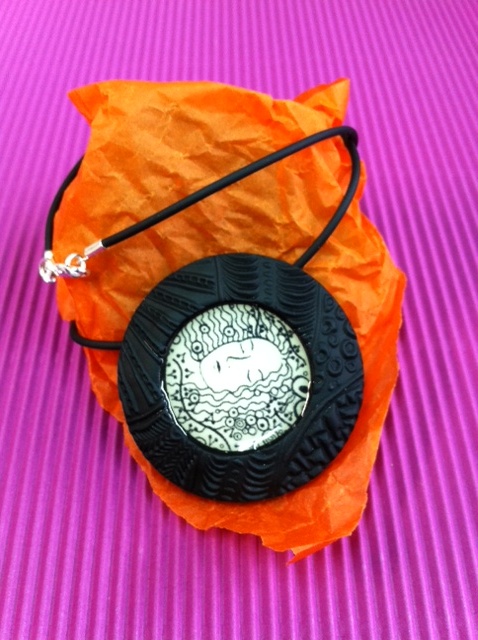 Precio: 15’00 €
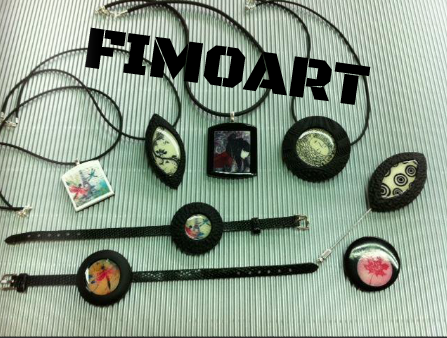 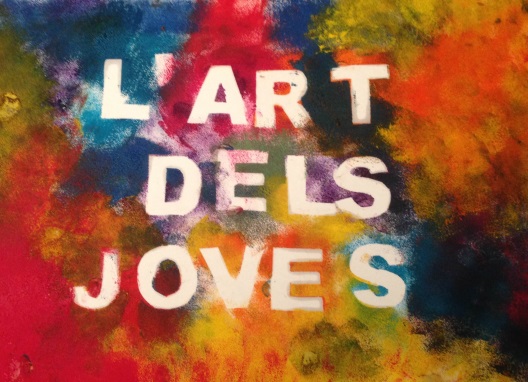 GASTOS DE ENVIO NO INCLUIDOS
COLGANTE FLORAL
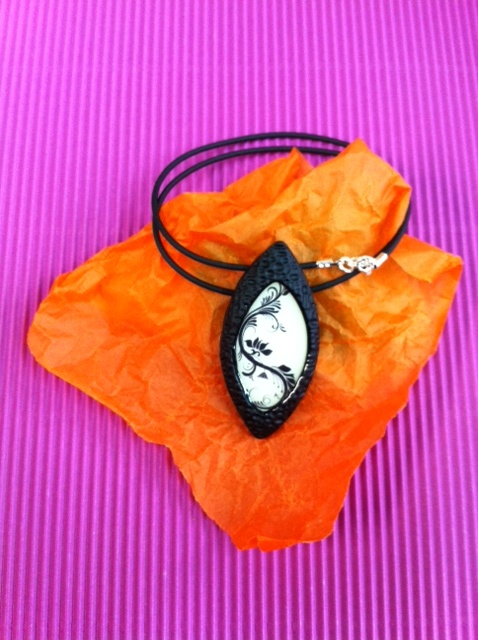 Precio: 15’00 €
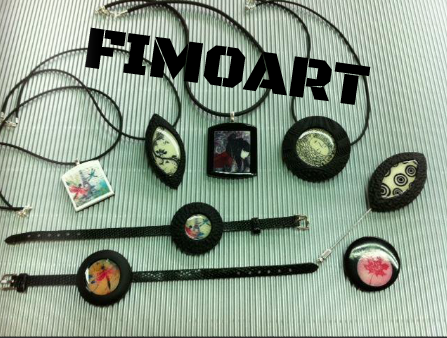 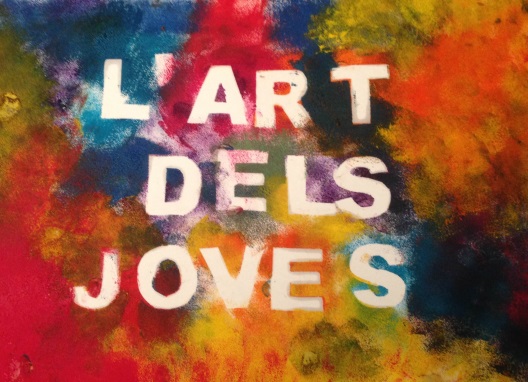 GASTOS DE ENVIO NO INCLUIDOS
COLGANTE JAPONÉS
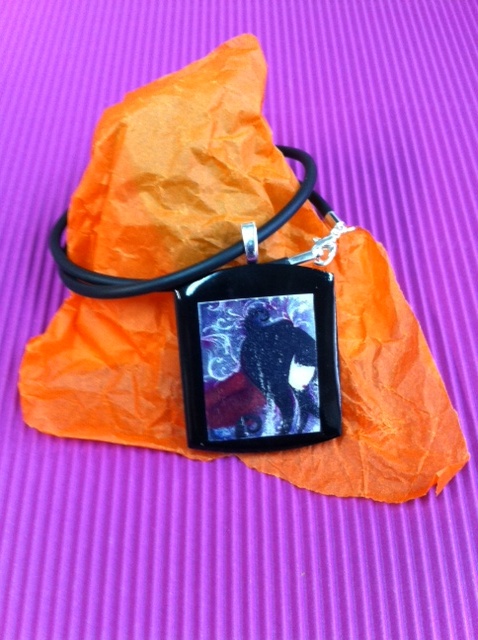 Precio: 15
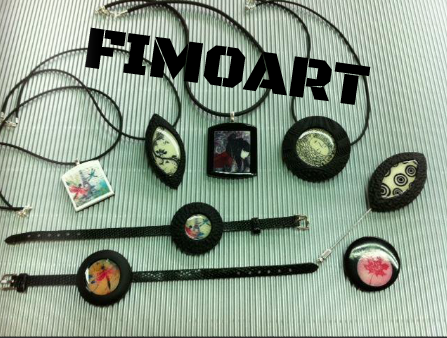 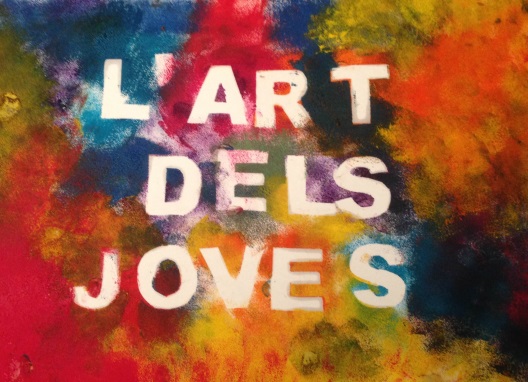 GASTOS DE ENVIO NO INCLUIDOS
COLGANTE LIBELULA PARÍS
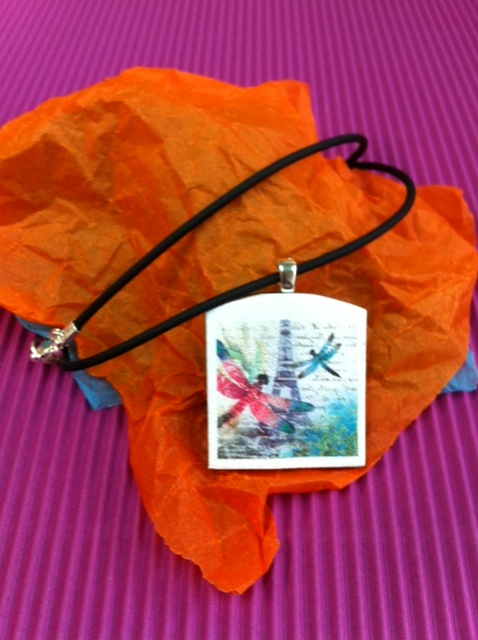 Precio: 15’00 €
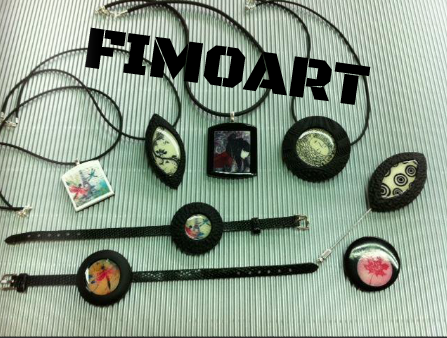 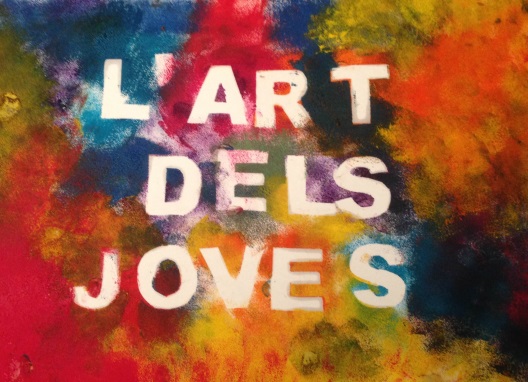 GASTOS DE ENVIO NO INCLUIDOS
COLECCIÓN ENTERA
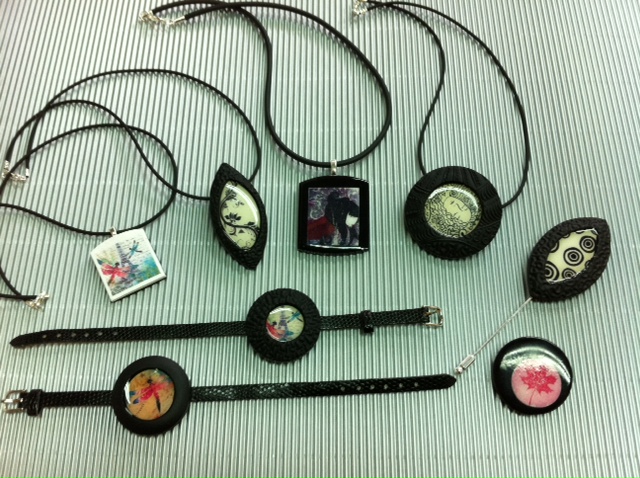 Precio: 80’00 €
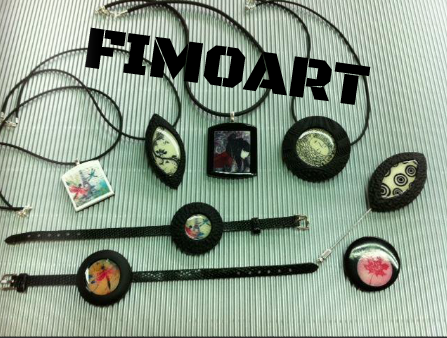 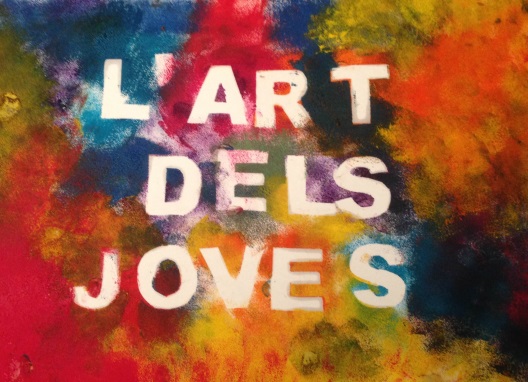 GASTOS DE ENVIO NO INCLUIDOS
Brazaletes de goma eva
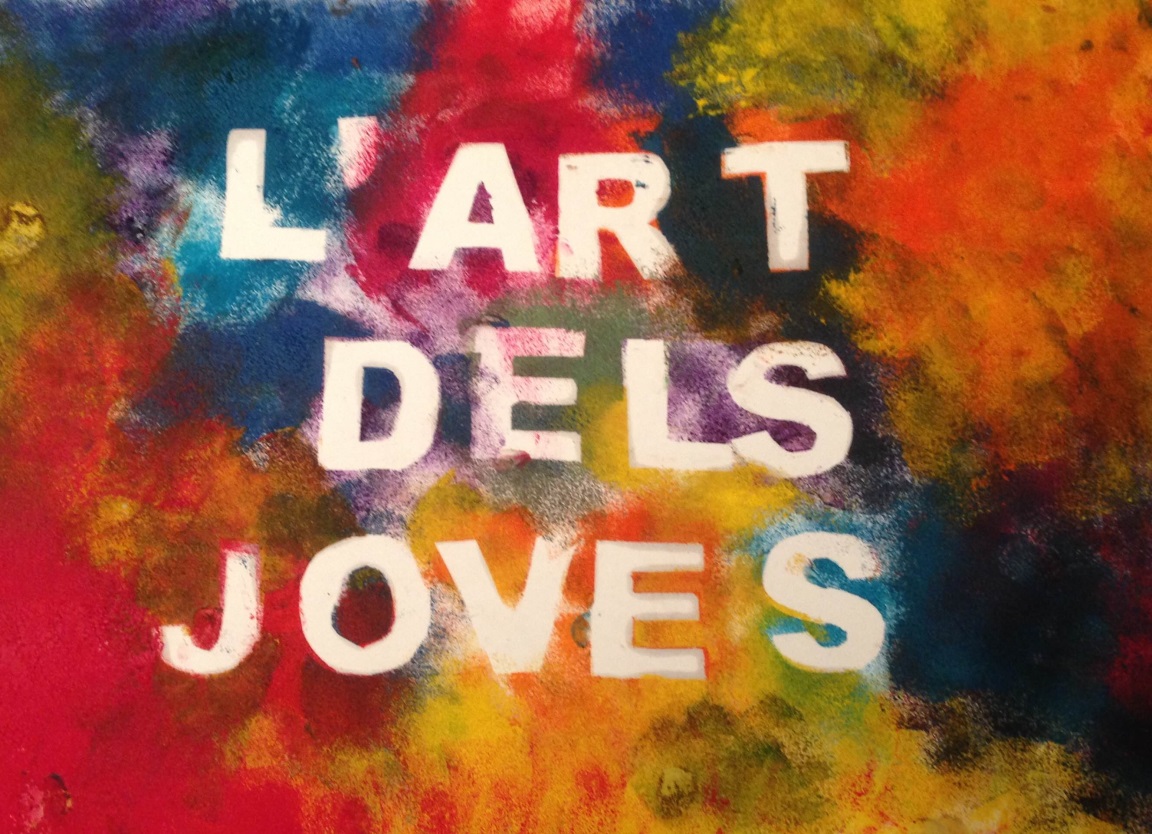 Fabrcados manualmente en diferentes colores, Todos los colores a tu gusto. Al favorable precio de 0,50€ la unidad. Si compras 10, una de regalo.
Brazaletes de goma eva
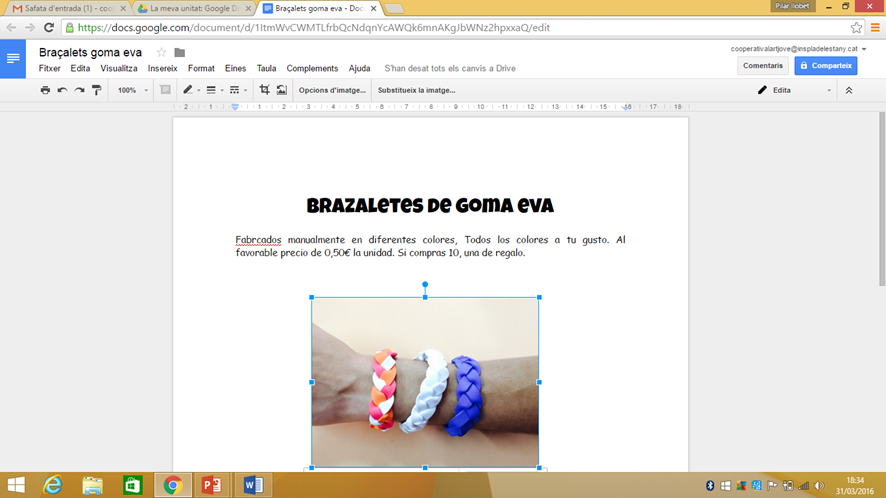 Fabricados manualmente, en distintos colores, a tu gusto.

Precio: 0,50 € la unidad

Oferta: 10 brazaletes te llevas 1 de regalo.
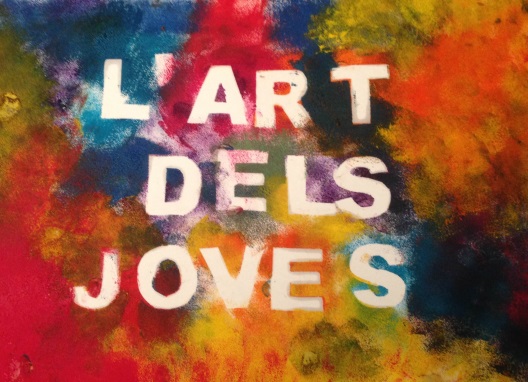 GASTOS DE ENVIO NO INCLUIDOS
chocolates torras
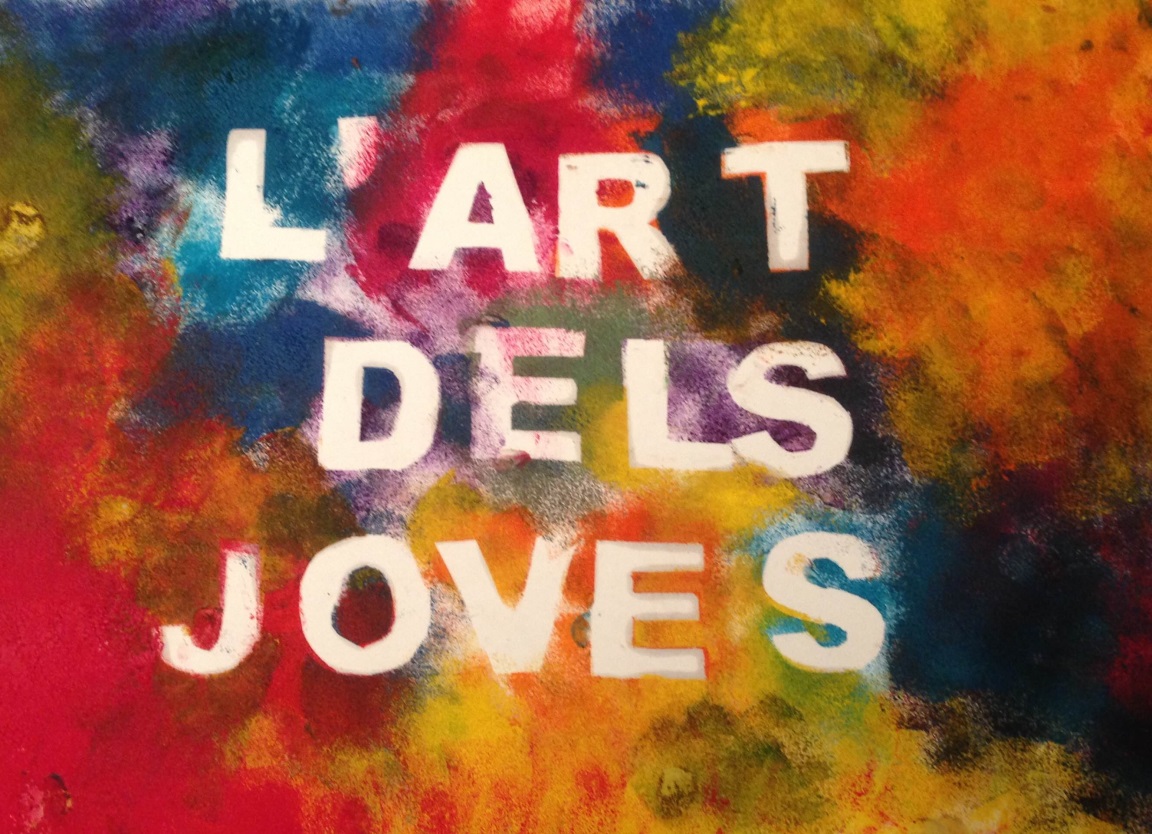 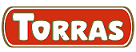 Chocolatina blancOChocolatina LECHE
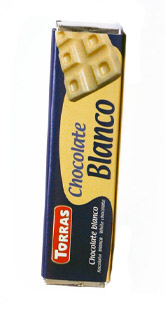 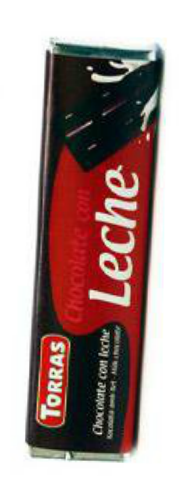 Tabletas de 20g

Caja de 60 tabletas
Precio: 12’50 € / caja
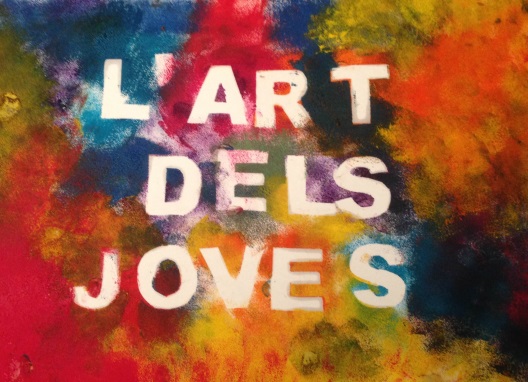 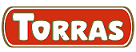 GASTOS DE ENVIO NO INCLUIDOS
Chocolate leche con avellanas
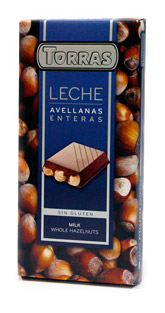 Cantidad: 200g
Precio: 1’50 € /tableta
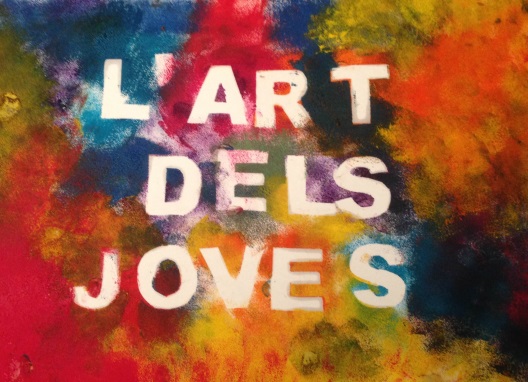 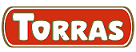 GASTOS DE ENVIO NO INCLUIDOS